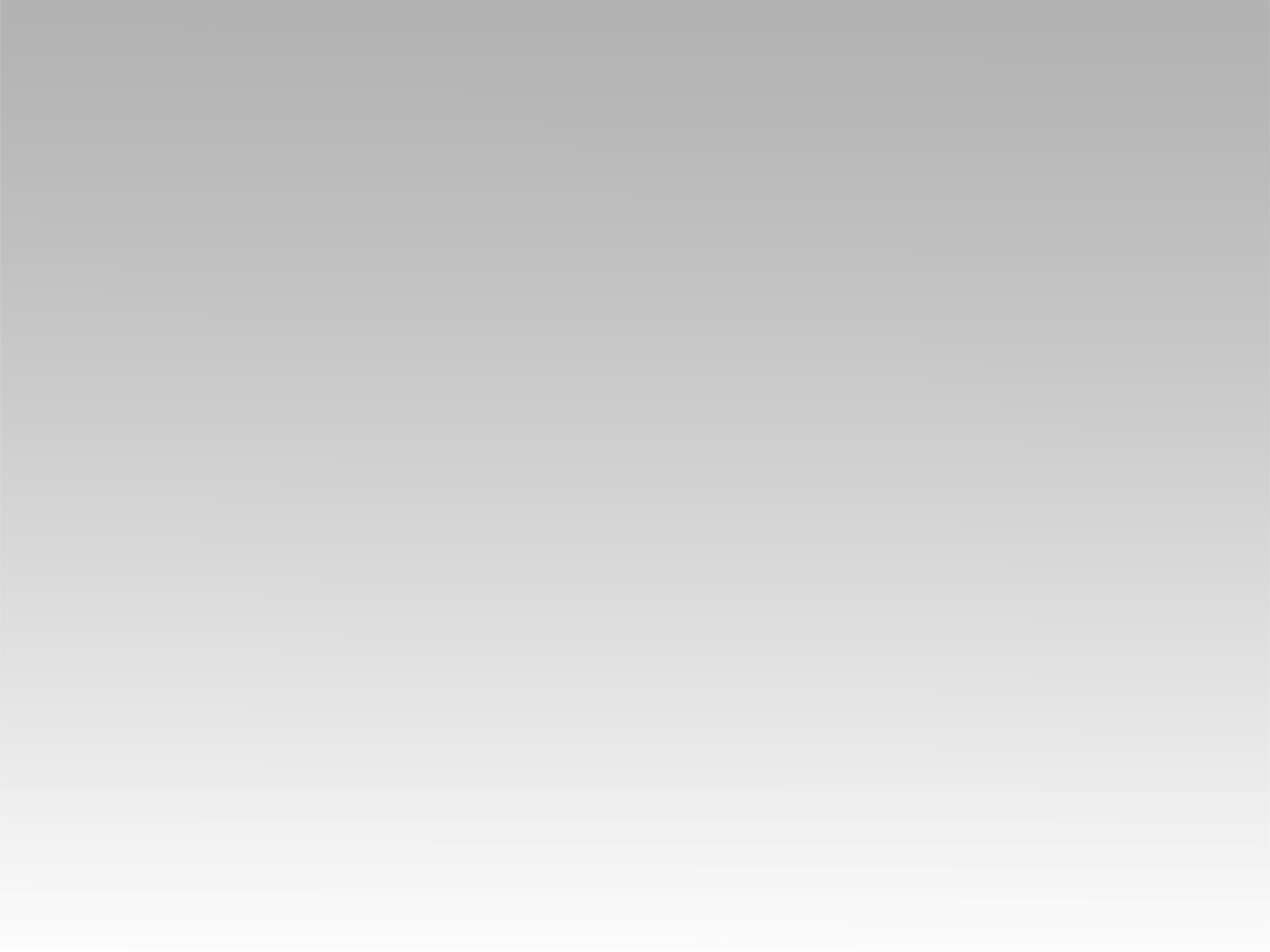 تـرنيــمة
أعظمك يا إلهي الملك
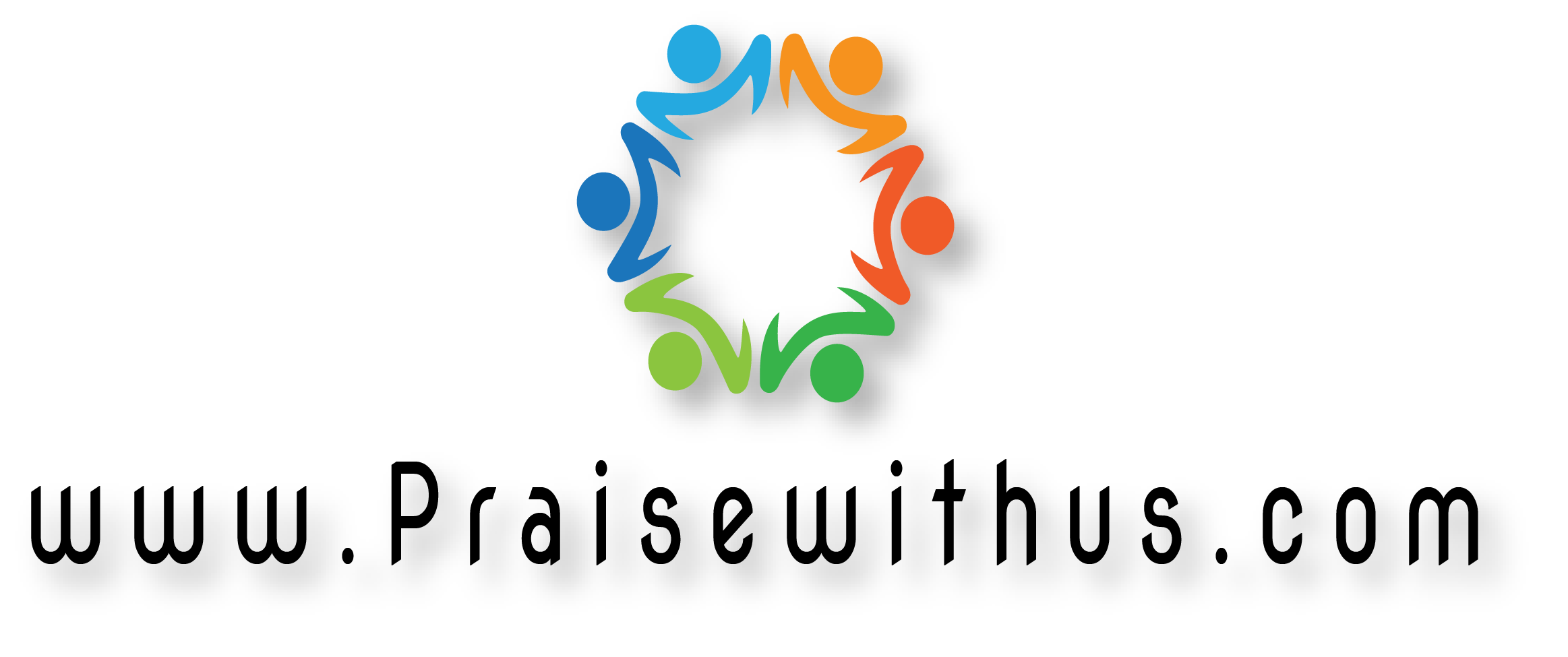 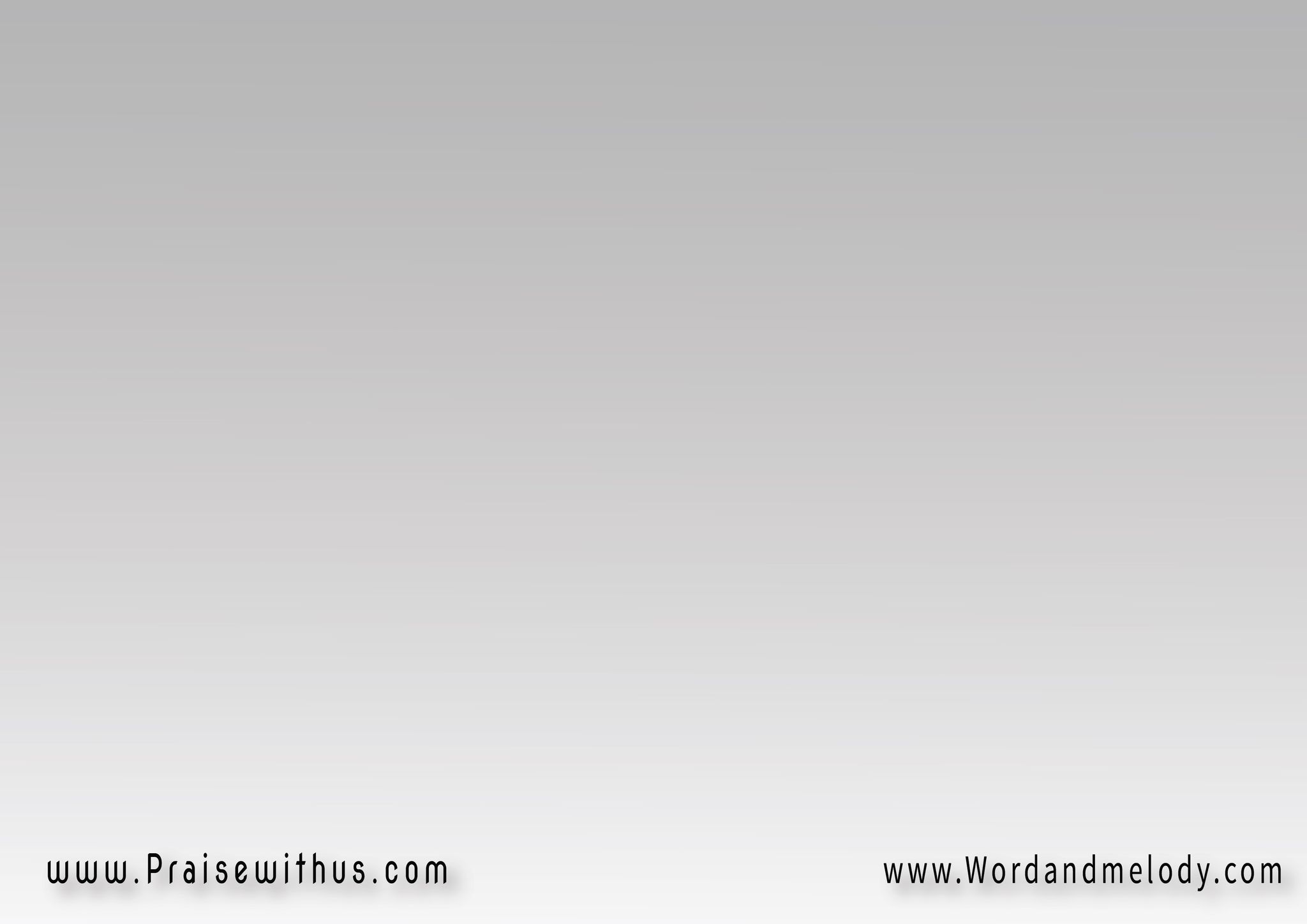 1- أعظمُك يا إلهي الملكُ      واسمَك إلى الأبدِ أباركُفي كل يومٍ أسبحك وإلى الأبدِ أباركُ اسمَكمجداً وإكراما لاسمِك القدوس
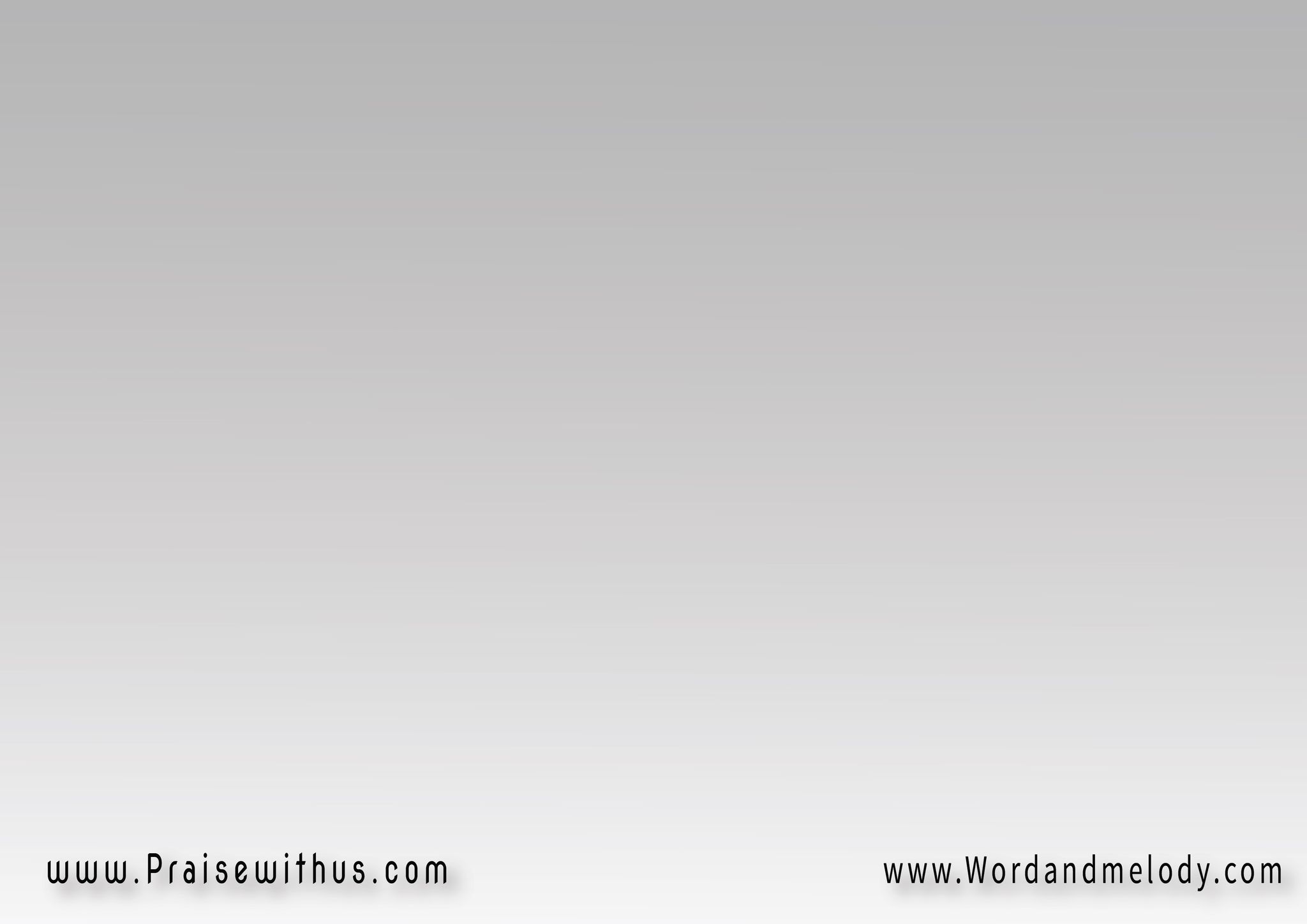 2- عظيمٌ ربي يسوع وحميدٌ جداوعظمتُهُ ليس لها حداًجيلٌ بعد جيلٍ يُنشدوا أعمالَك       ويخبرونَ بجبروتكمجداً وإكراما لاسمِك القدوس
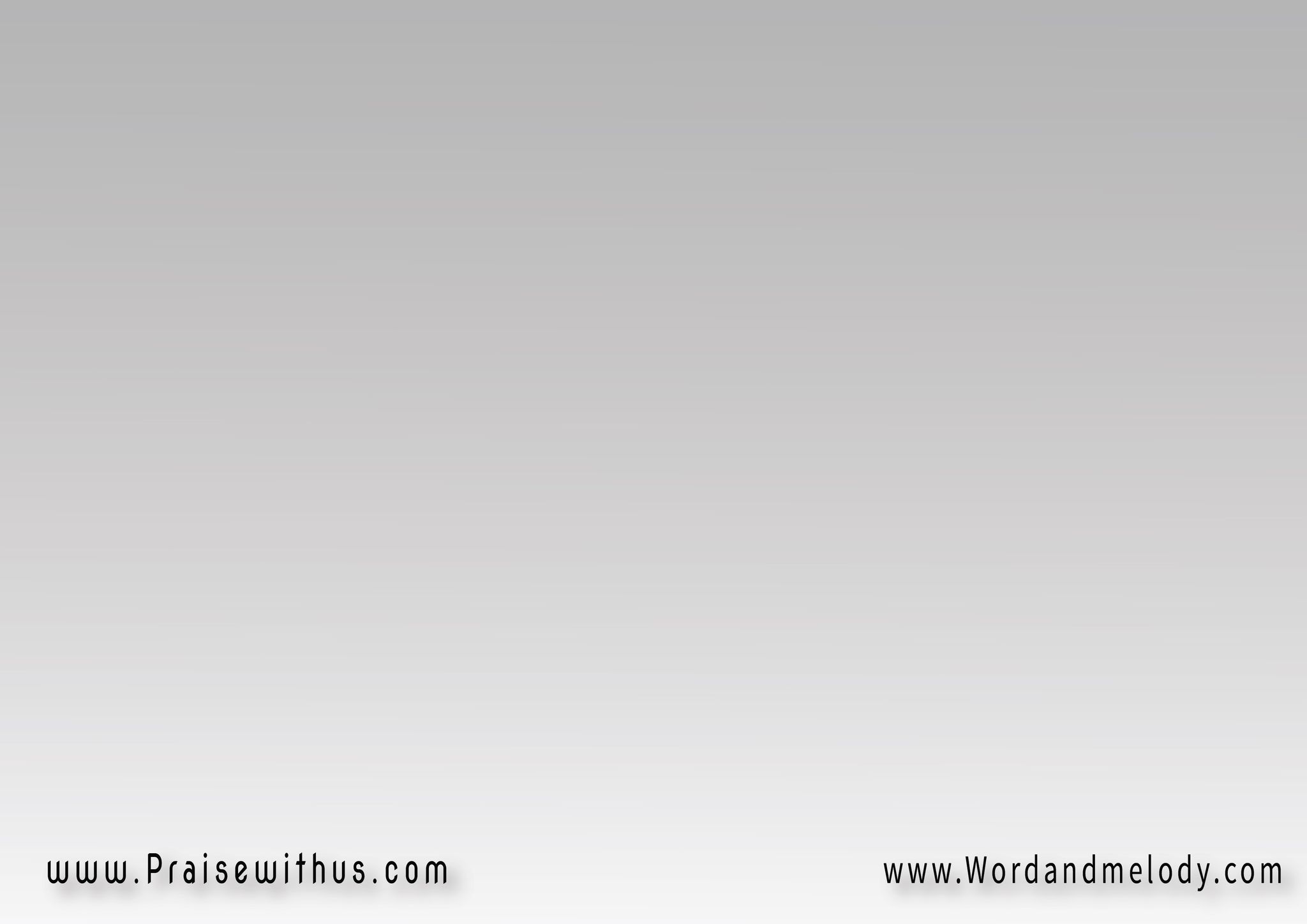 3- بجلالِ مجدِك الكلُّ يُخبِّرما أعجب تدبيرك في كل أمرهم ينطقونَ بعزتكوانا أحدث بعظمتكمجداً وإكراما لاسمِك القدوس
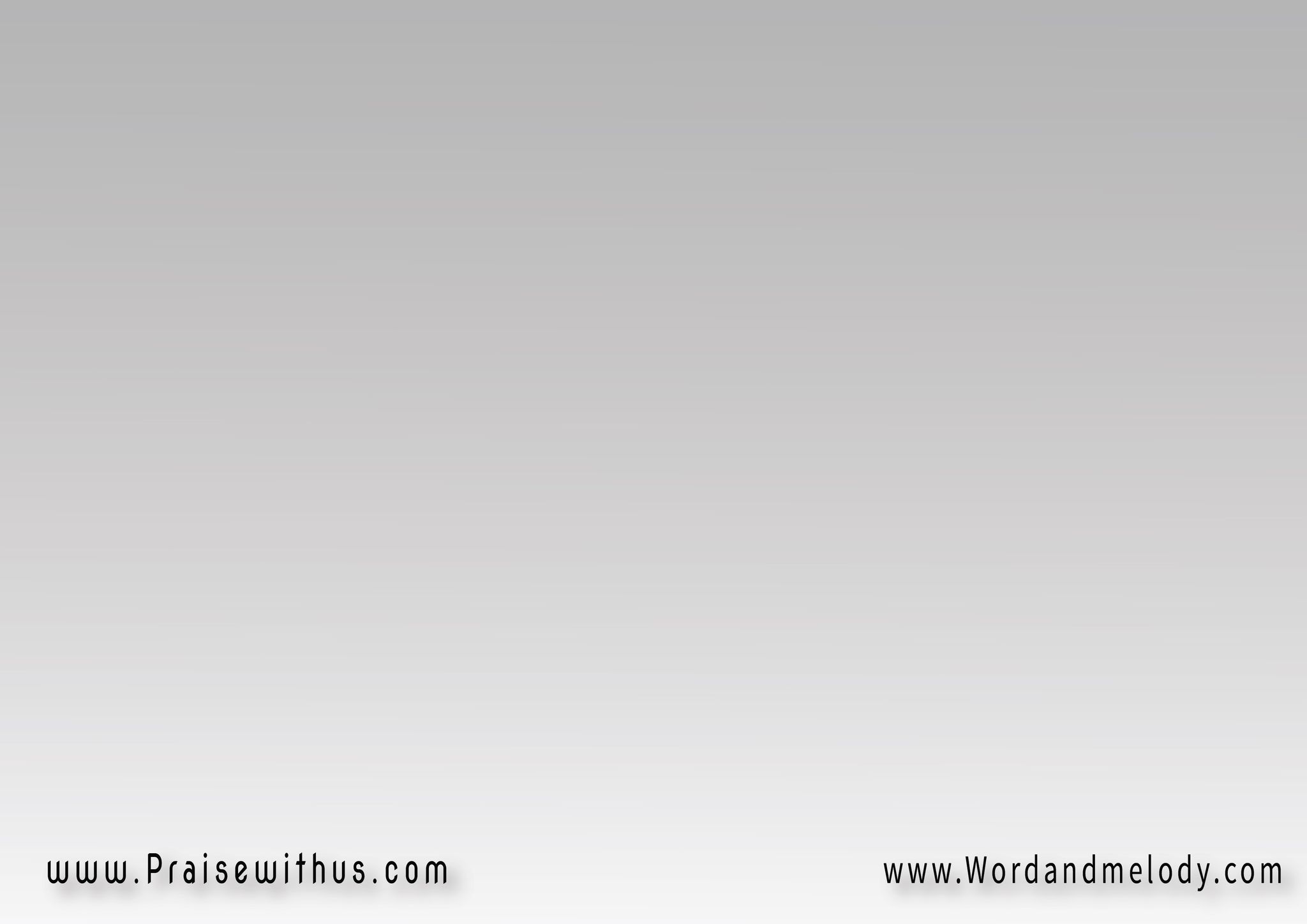 4- ذِكرَ كثرةِ صلاحك يُبدونوأيضاً بعدلِك يرنمونالربُّ حنانٌ وهو رحيمصبورٌ حليم،وفي الرحمة عظيممجداً وإكراما لاسمِك القدوس
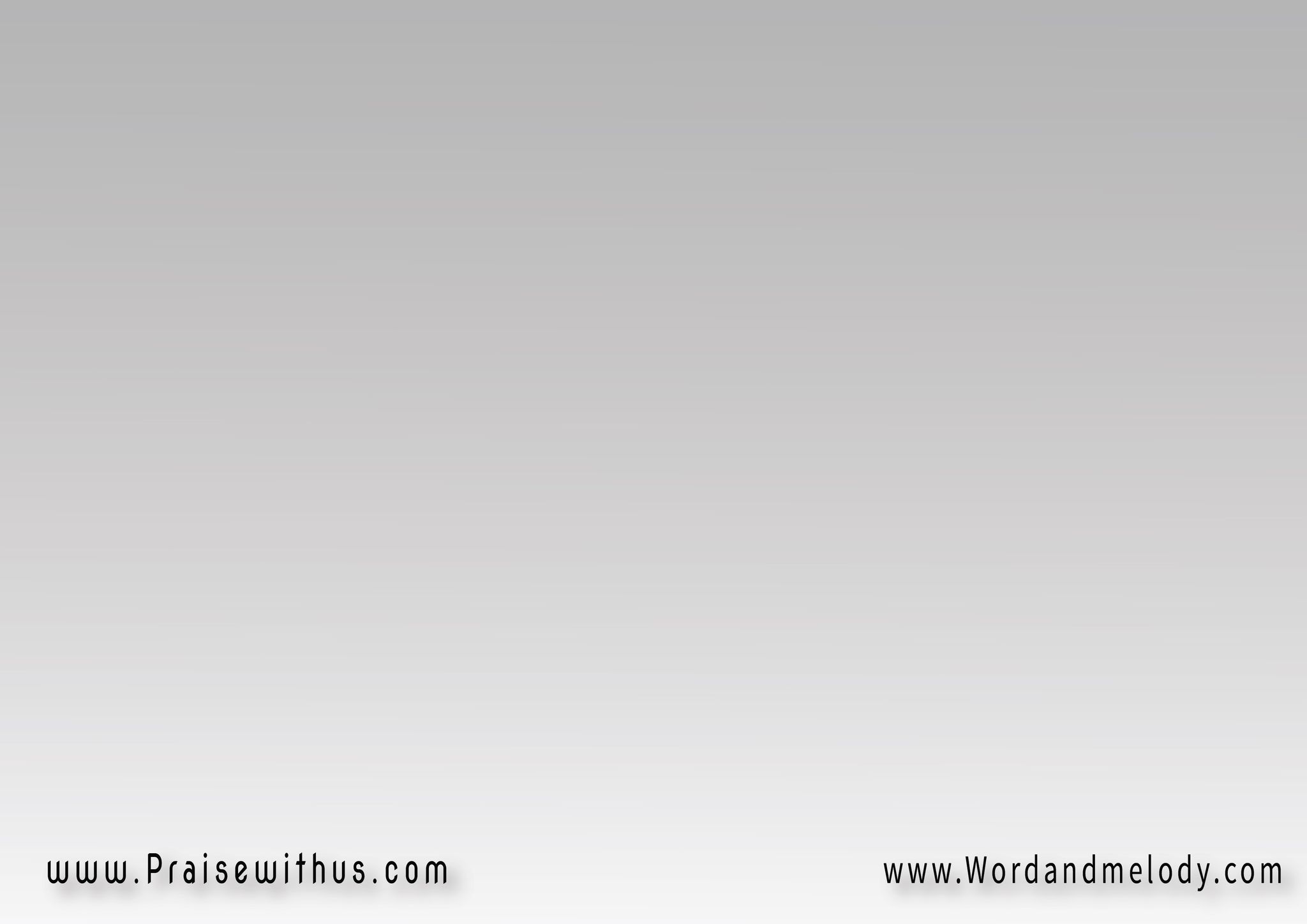 5- الربُّ صالح على الكلِّ شفوقومراحمُهُ على كلِّ مخلوقيحمدُك كلُّ خلقِك ويباركُكْ أتقياؤكمجداً وإكراما لاسمِك القدوس
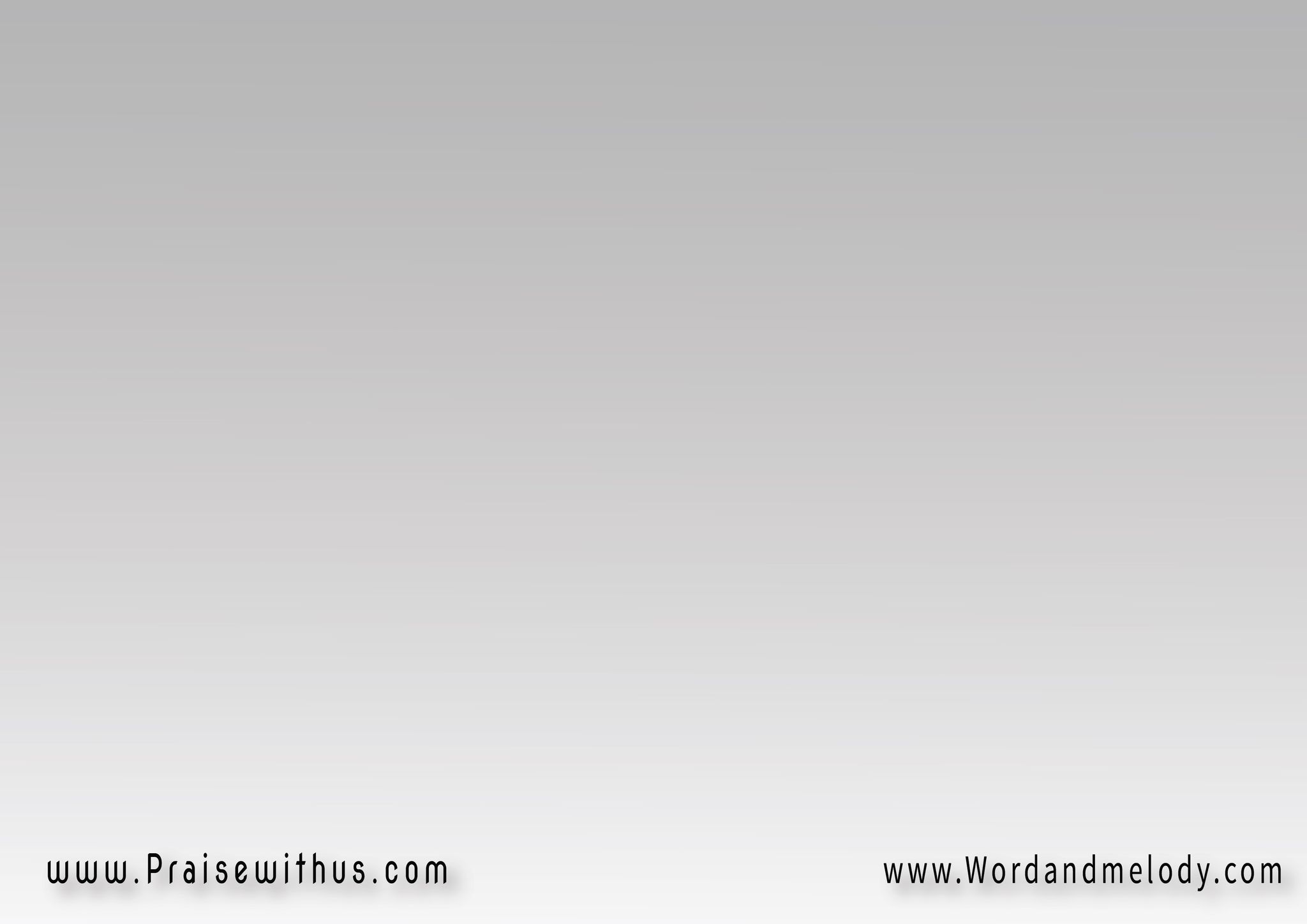 6- عن جلالِ مملكتِك يحكون  وبجبروتك يتكلمونليعرِّفوا بني آدم قدرتَك           ويخبِّروا عن مجدِ مُلكِكمجداً وإكراما لاسمِك القدوس
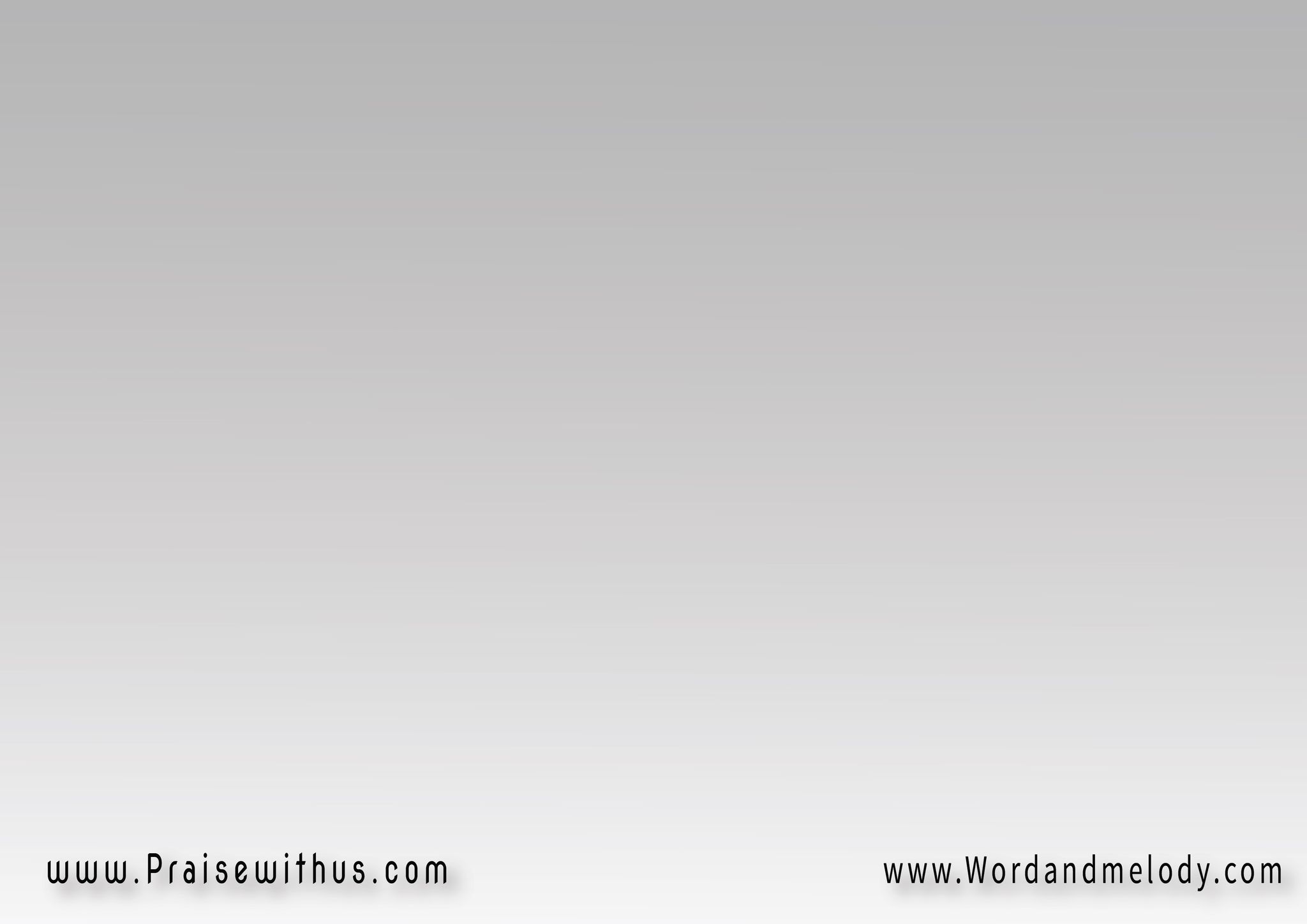 7- ملكوتُك ملكوتٌ أبدي         وسلطانُك سلطانٌ دهريملكُك مُلكُ كلِّ الأدهار وسلطانك إلى كلِّ الأدوارِمجداً وإكراما لاسمِك القدوس
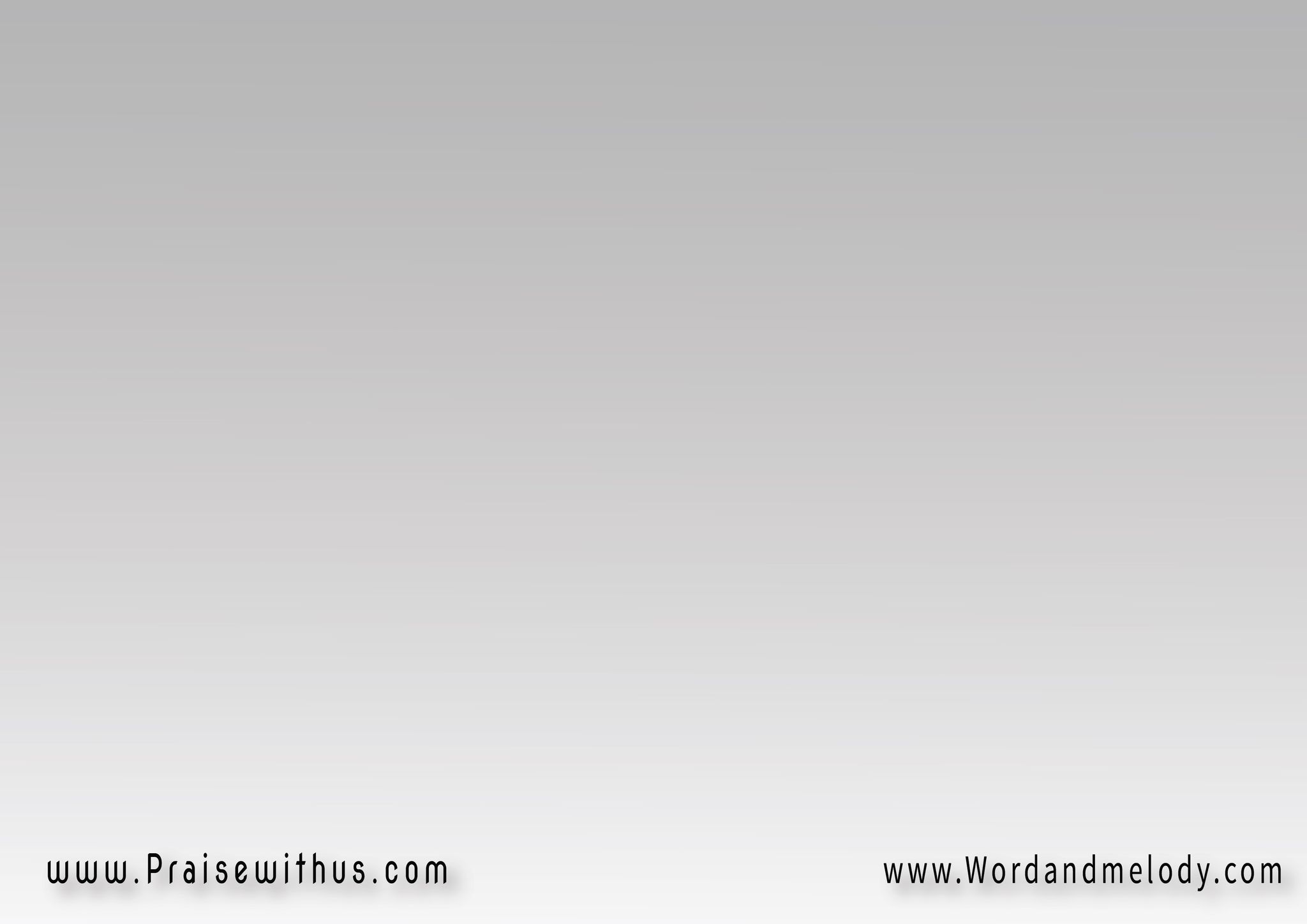 8- الربُّ عاضدٌ كلَّ الساقطين ومُقومُ جميعَ المنحنينعيونُ الجميعِ تنظرُ إليك       فتُطعمُهم في حينٍ يرضيكمجداً وإكراما لاسمِك القدوس
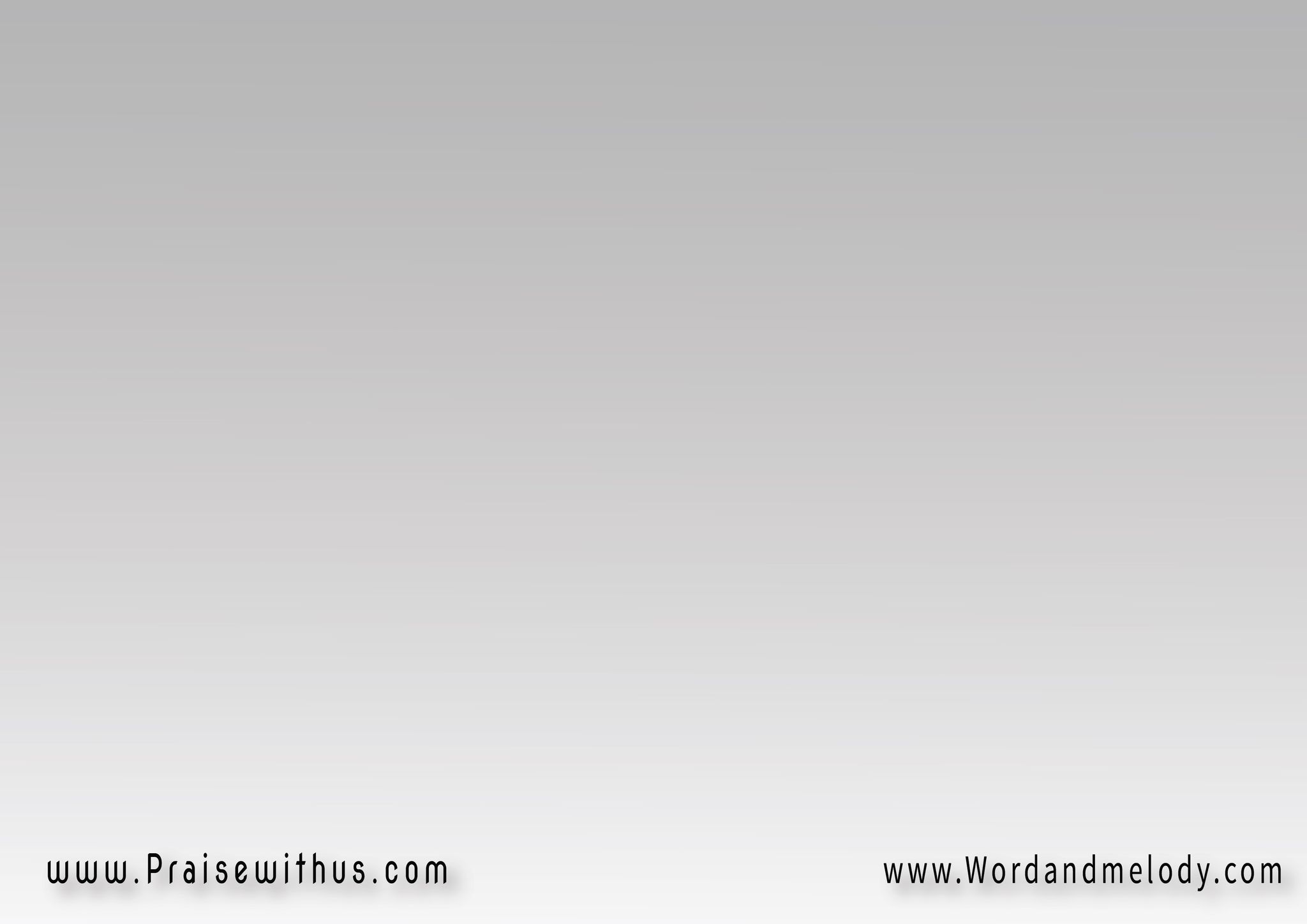 9- تفتحُ يدَكَ فتُشبِع من غناك     كلُّ حيٍّ ما يُرضيهِ في رضاكالربُّ عادلٌ في كلِّ طرقهِ ورحيمٌ في كلِّ صنعهمجداً وإكراما لاسمِك القدوس
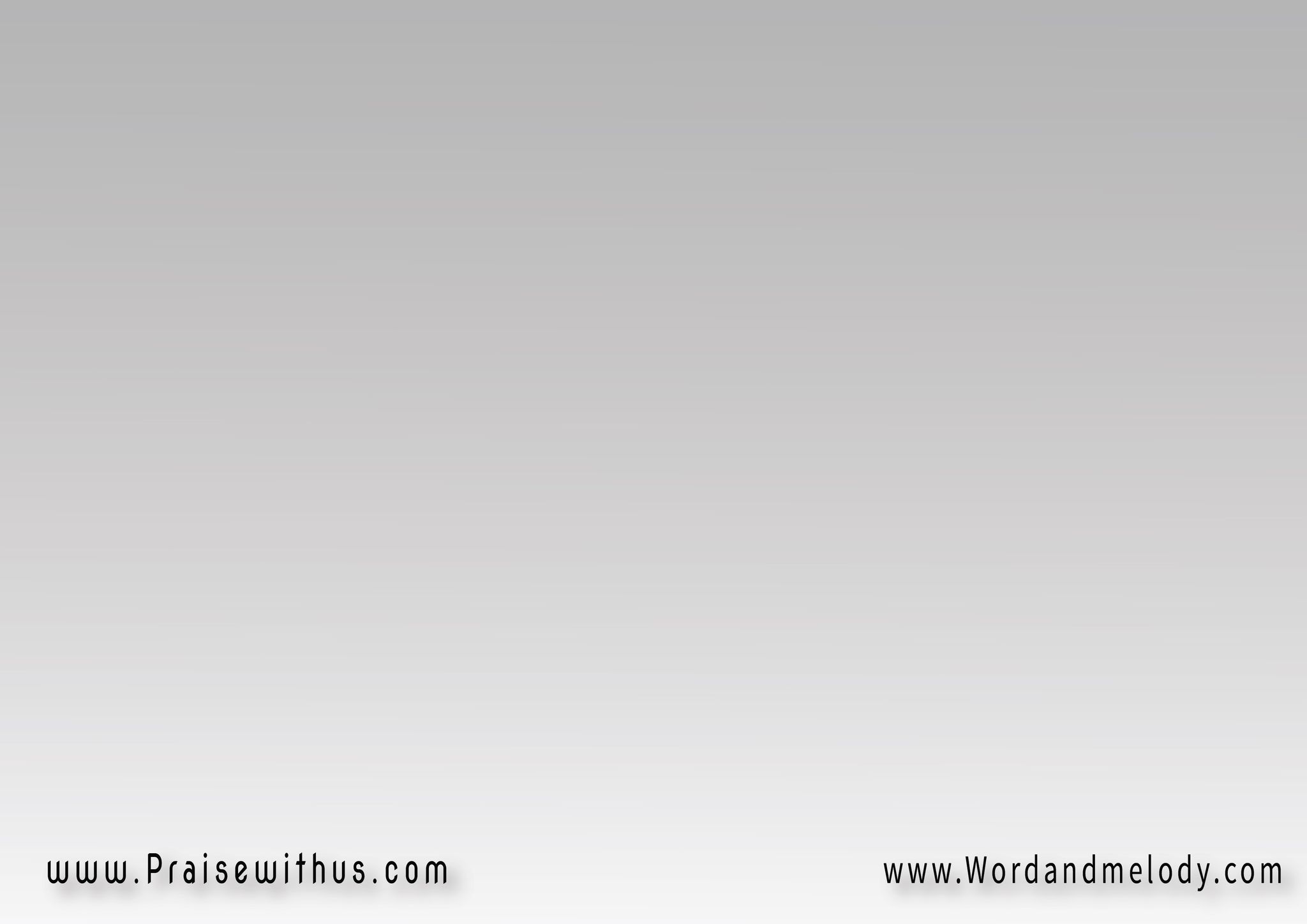 10- الربُّ قريبٌ من كلِّ طالبيهالذين بالحقِ يدعونهُيعملُ رضى خائفيه ويخلصُ الصارخين إليهمجداً وإكراما لاسمِك القدوس
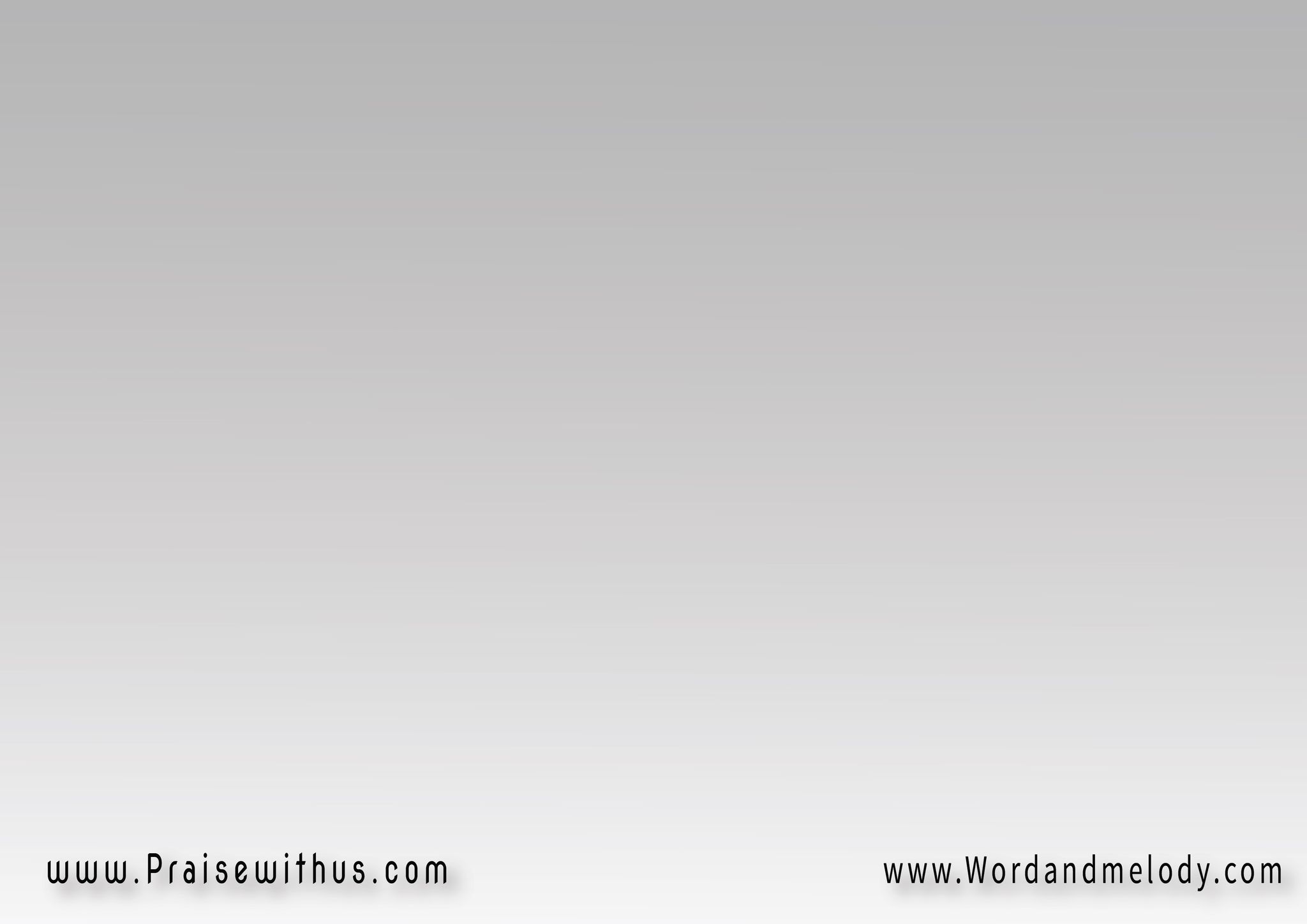 11- الربُّ يحفظ جميعَ محبيه   
ويهلكُ الأشرارَ ورافضيهفمي ينطق بتسبيح الله باركوا اسمَه يا صنعة يداهمجداً وإكراما لاسمِك القدوسهللويا قدوسٌ قدوس قدوس
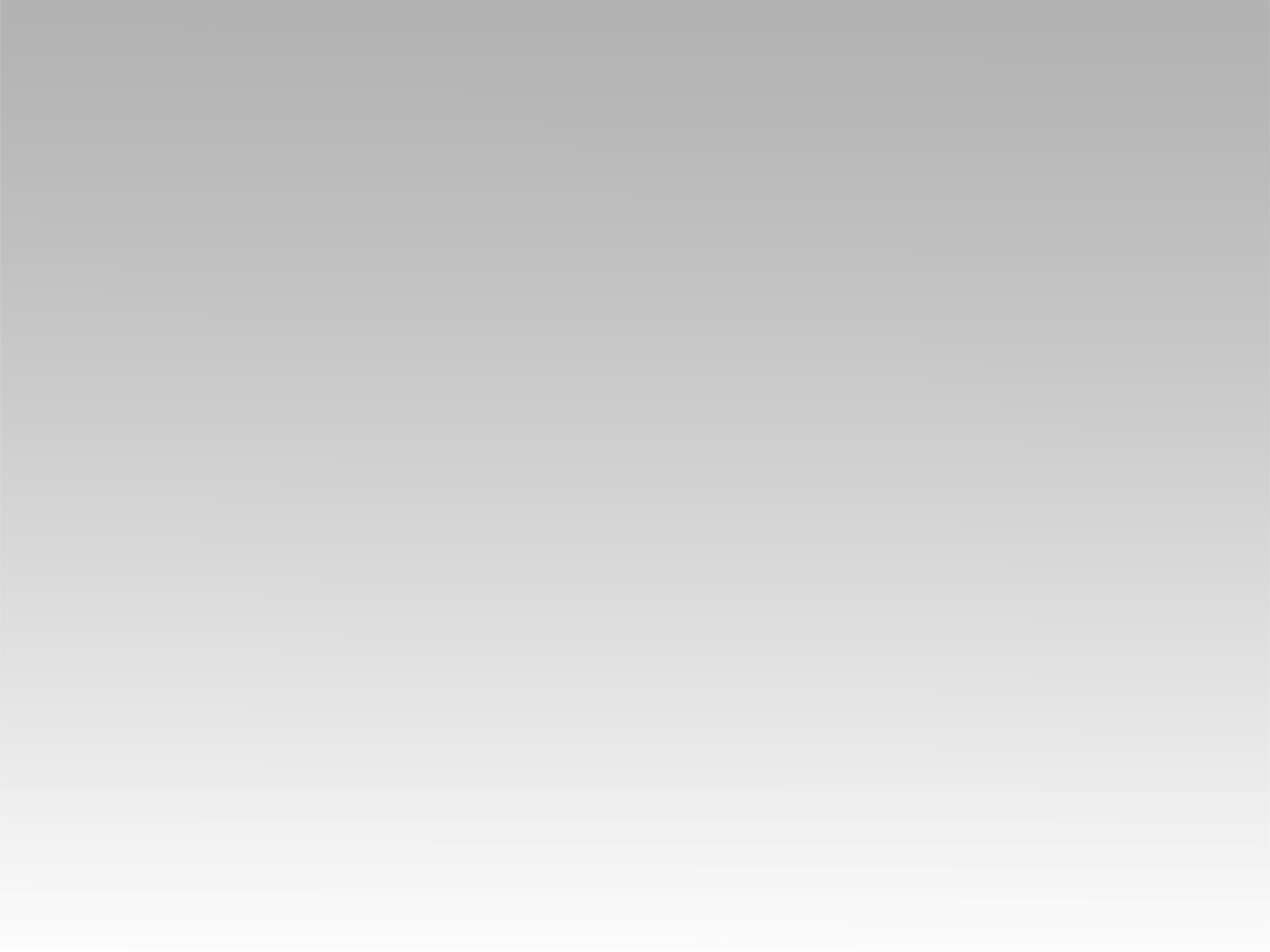 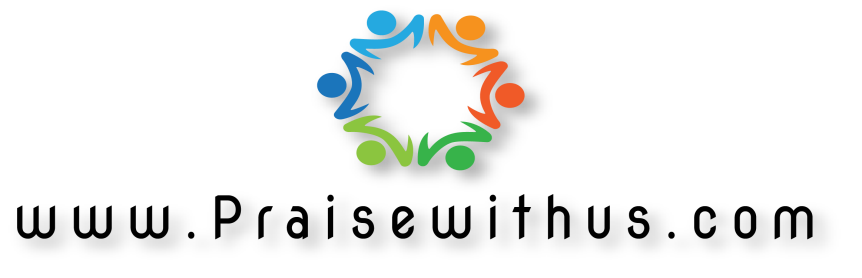